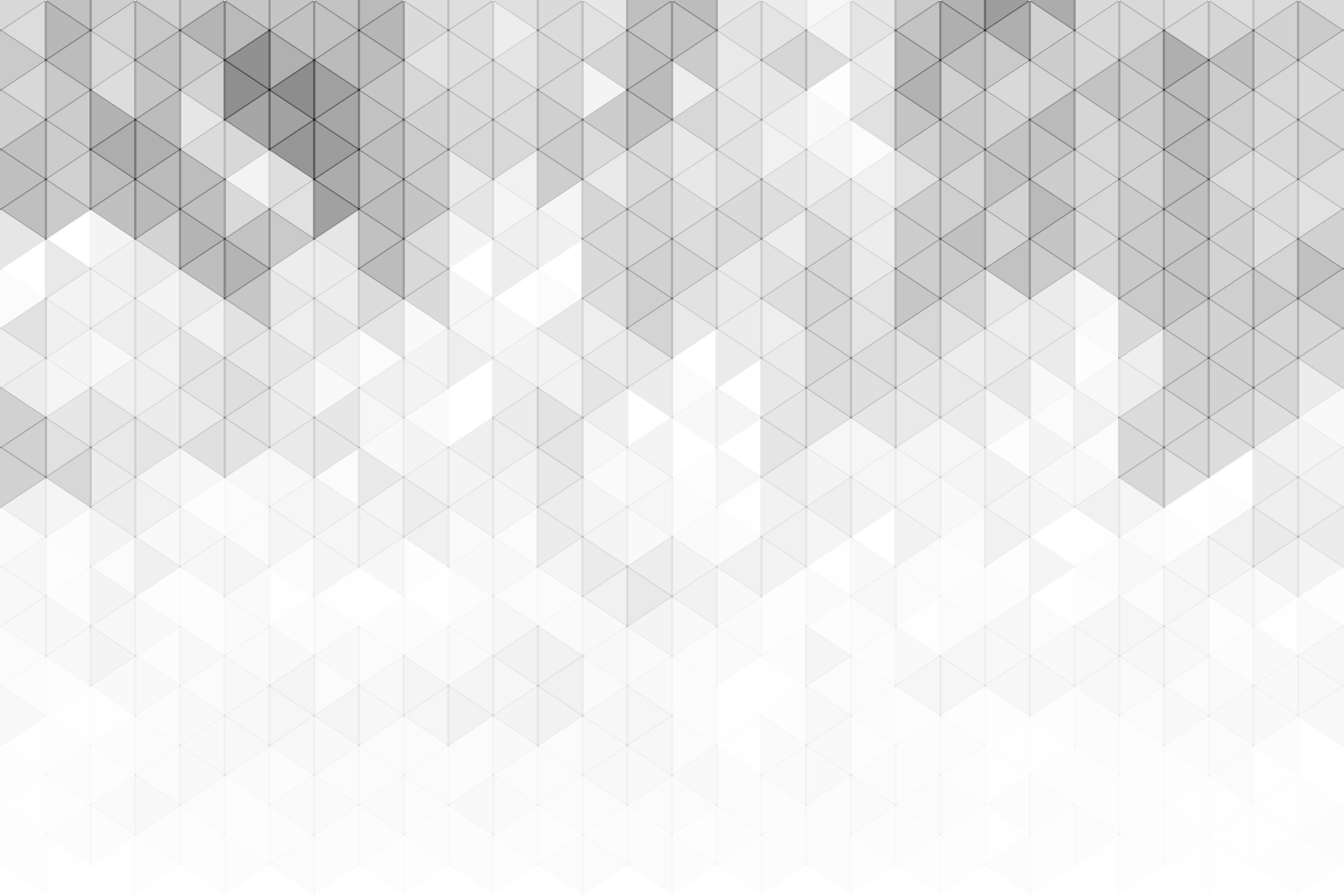 複数プロジェクトのダッシュボード ステータス レポート PowerPoint テンプレート
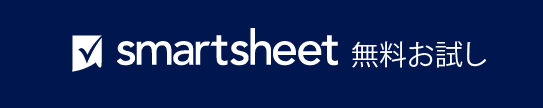 自社の
ロゴ
組織/団体名
 
0000/00/00
 
住所
連絡先電話番号
Web アドレス
メール アドレス
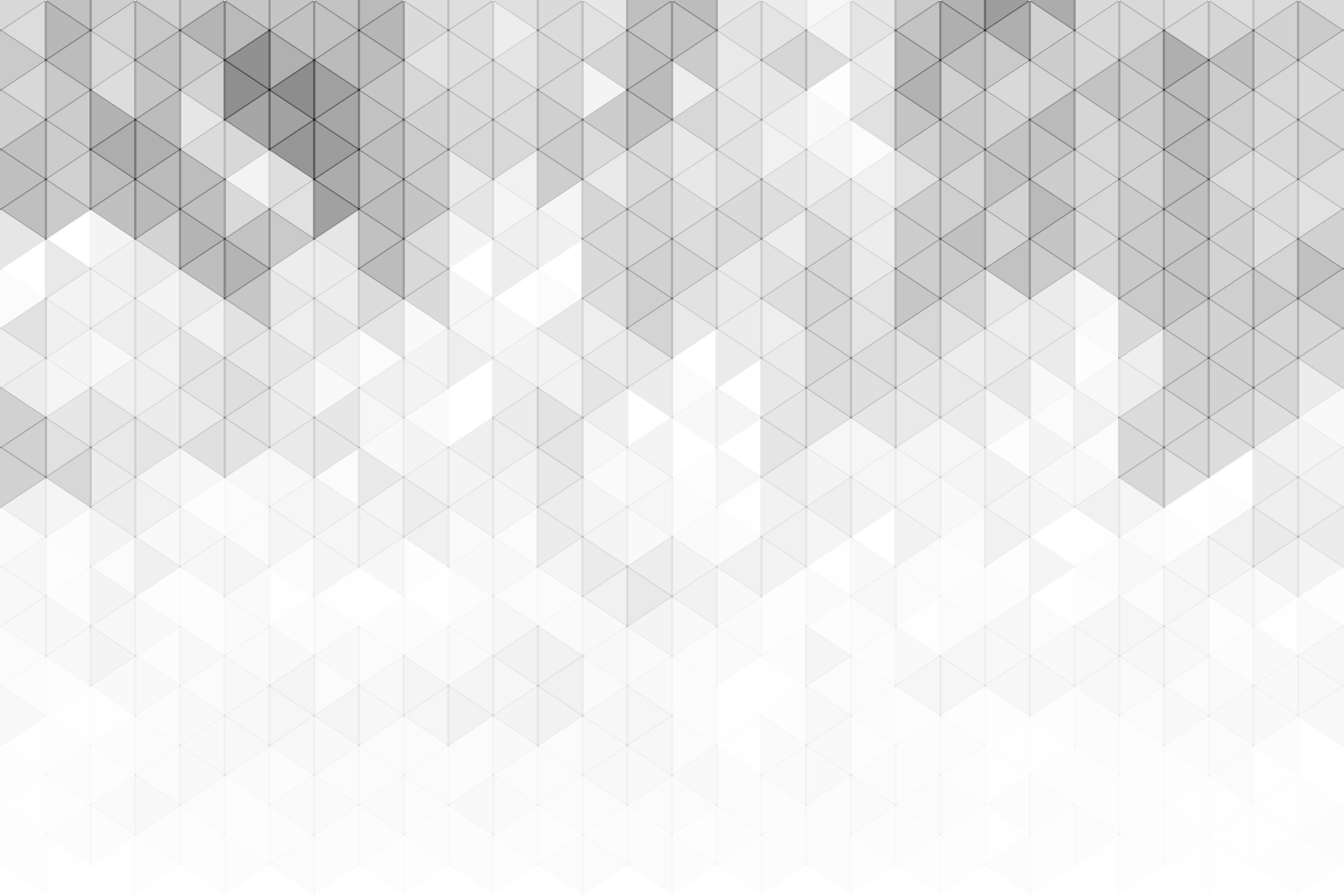 目次
4
1
納品タイムライン
プロジェクトの財務状況
2
5
リスク分析とリスク合計
プロジェクトごとの日数
3
6
リソースの割り当て
進行中および保留中のアクション
7
プロジェクト レポート
複数プロジェクトのダッシュボード ステータス レポート PowerPoint | 目次
プロジェクト レポート
1. 納品タイムライン
2. プロジェクトごとの日数
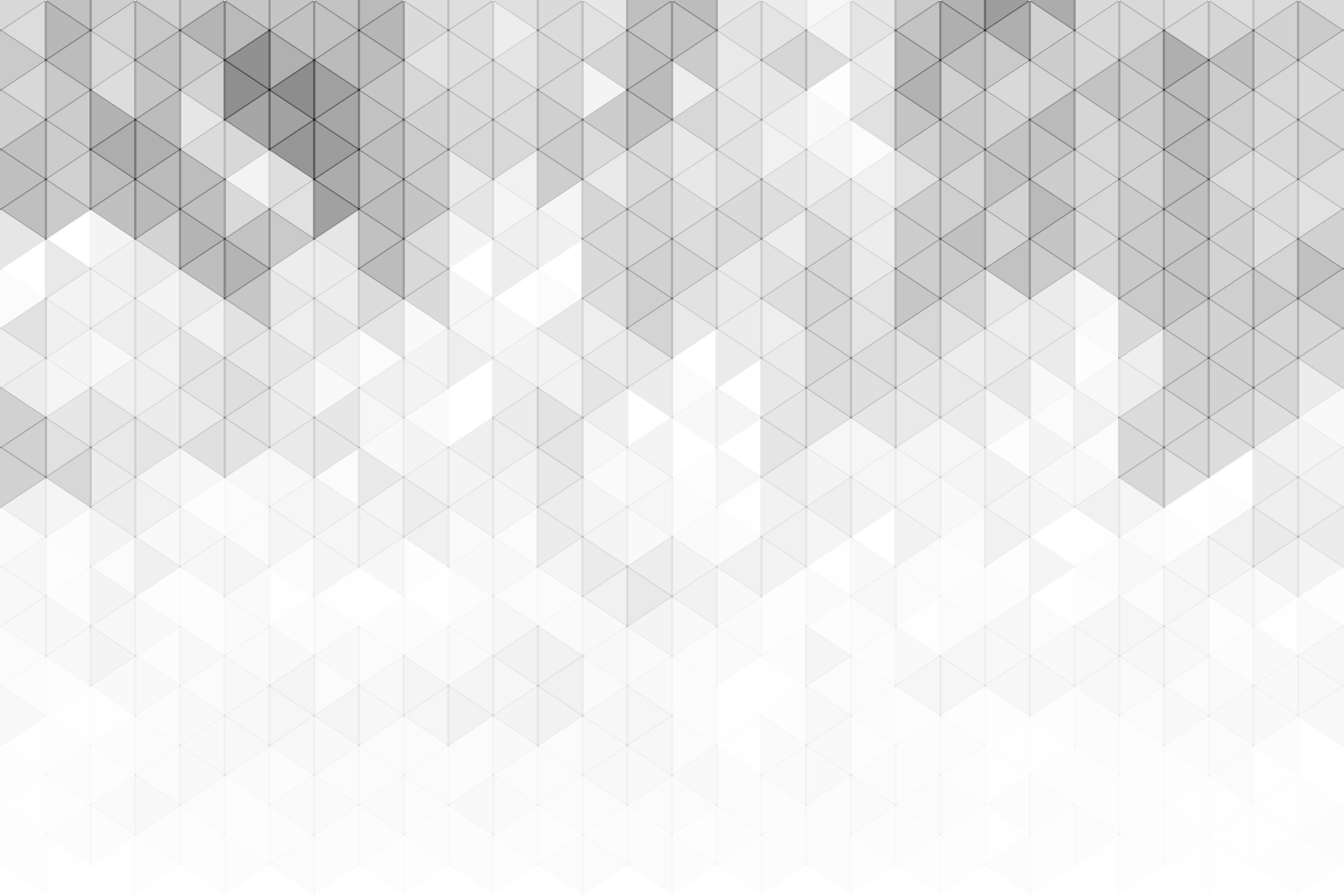 3. リソースの割り当て
4. プロジェクトの財務状況
5. リスク分析とリスク合計
分析
合計
6. 進行中および保留中のアクション
合計
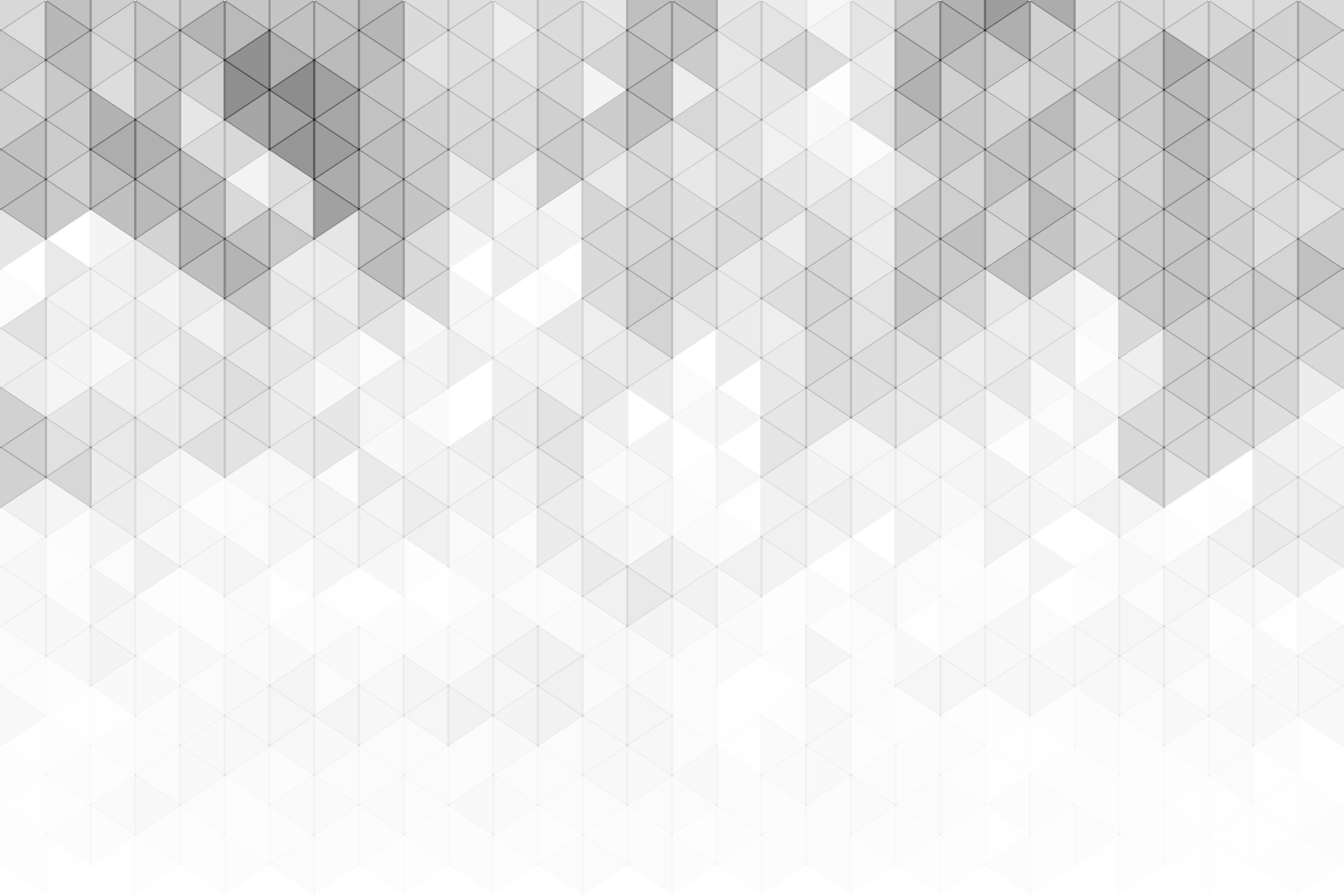 7. プロジェクト レポート